MODELLI E PREMI 
PER L’ECCELLENZA
Il Modello CAF nella scuola
Le tappe dell’evoluzione del concetto di qualità 
dall’era della produzione di massa ad oggi
La “qualità degli obiettivi” e la “qualità della realizzazione”
Qualità degli obiettivi competenza di pochi (pianificazione del prodotto e progetto).
La massa delle persone era coinvolta nella qualità della realizzazione.
Qualità come sinonimo di conformità.
Conformità garantita da norme, procedure, standard di lavorazione.
Sviluppo (anni 1930 ai ’60) norme di “controllo” e “assicurazione” della qualità.
Anni 70-80 - approccio giapponese : competizione su valore percepito dal cliente.
Crisi del modello della “qualità basata su norme”.
Le tappe dell’evoluzione del concetto di qualità 
dall’era della produzione di massa ad oggi
Modelli di TQM in Giappone (Modello Deming) e poi in Europa
Il Premio Americano Malcolm Baldrige (1987).
1987: modello TQM americano (il Malcolm Baldrige), e Norme ISO 9000 relative ai Sistemi di Gestione per la Qualità.
1992: modello TQM europeo ad opera della European Foundation for Quality Management, con contributo delle maggiori aziende europee
I PREMI TQM DEL MONDO OCCIDENTALE
USA
142 Premi basati sul Malcolm Baldrige
EUROPA
25 Premi nazionali
ITALIA
Premio Qualità Italia PMI (nazionale)
Premio Qualità Italia Scuola (nazionale) 
Premio Qualità per la PA (nazionale)
Premio Imprese per l’Innovazione (nazionale)
Premio per l’eccellenza degli artigiani lombardi (regionale)
Premio Qualità Scuola del Veneto (regionale)
[Speaker Notes: This is not an exhaustive list of benefits.  However, it provides a good illustration of the impact that the Model can have when an organisation adopts it as a management framework.]
L’EVOLUZIONE DEL CONCETTO DI QUALITA’
La conformità
Il miglioramento
L’eccellenza
“VALORE” PER CLIENTI,
 PERSONALE, 
SOCIETA’ AZIONISTI
PIANIFICAZIONE E 
CONTROLLO 
DEI PROCESSI
CONFORMITA’ 
DEL
PRODOTTO
PIANIFICAZIONE E 
CONTROLLO 
DELL’ORGANIZZAZIONE
L’EVOLUZIONE DEGLI APPROCCI AZIENDALI
CONTROLLO STATISTICO PROCESSI
TOTAL QUALITY 
 CONTROL
ISPEZIONE E 
CONTROLLO 
STATISTICO
SISTEMI QUALITA’,
AMBIENTE, SICUREZZA
TOTAL QUALITY 
MANAGEMENT
I “MODELLI”
MODELLI NAZIONALI/
INTERNAZIONALI
PER L’ECCELLENZA
 DELL’ORGANIZZAZIONE
NORME/DIRETTIVE/
LEGGI PER SISTEMI
 ORGANIZZATIVI
(ISO 9000/ISO14000
LEGGE 626/HACCP...)
NORME DI CONTROLLO DEI PROCESSI
NORME/DIRETTIVE DI 
 SVILUPPO E FABBRICAZIONE
NORME DI
  PRODOTTO
NORME PER IL CONTROLLO
La visione dell’Unione Europea sulla Qualità: 
un urgente bisogno di rinnovamento
Tutte le organizzazioni, private e pubbliche, hanno bisogno
   urgente di rinnovarsi. 
   Il passo del cambiamento organizzativo è stato ed è infatti
   molto inferiore al passo dei cambiamenti tecnologico e
   sociale.
  Occorre una strategia che non solo faccia recuperare il gap,
    ma che consenta di mantenere nel tempo il passo con il 
    cambiamento.
  Occorre cioè una strategia di adeguamento/ miglioramento 
    continuo delle organizzazioni.
Adeguatezza dei fini	-  Adeguatezza ai fini
“Adeguatezza dei/ai fini” può essere assunta come definizione di qualità dell’organizzazione
Le strategie di qualità mirate all’adeguamento /miglioramento continuo dell’organizzazione hanno quindi una doppia valenza:
  Aiuto a identificare obiettivi adeguati ai fini, esplicitati nelle “mission” e 
   “vision” (qualità come “fare le cose giuste”)
  Aiuto a raggiungere gli obiettivi posti (qualità come “fare le cose bene”)
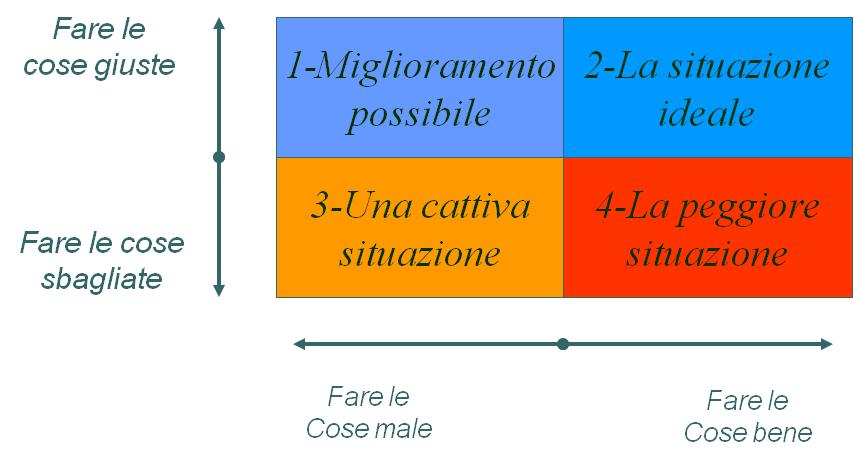 Come guidare il miglioramento: 
un modello e un processo
Per guidare il miglioramento/adeguamento continuo occorrono due strumenti:

  Un processo euristico, per correggere la rotta quando
     necessario e per dirigerla verso obiettivi sfidanti:
     il ciclo PDCA

  Un modello organizzativo e di gestione, che operi come una
     “bussola”: che aiuti a individuare i fini di maggior valore
    per i clienti e gli stakeholder e a dirige l’organizzazione 
    verso di essi
Il Ciclo PDCA (o CAPD) orientato 
al miglioramento continuo
PLAN:  miglioramento pianificato, integrato 	    nella pianificazione del business 
DO:  implementazione del piano di 	    	miglioramento contestuale alla 	 	  	implementazione del piano di business 
CHECK:  self assessment come check-up 	 	     annuale dell’organizzazione, mirato a 	     un miglioramento pianificato, 	  	     connesso alla pianificazione strategica 	    e operativa 
ACT:  azioni immediate conseguenti al Check
PLAN          DO






ACT           CHECK
Modelli Normativi e Modelli d’Eccellenza
I modelli normativi: sono mirati a “fare le cose bene”, con rigore, rispettando le regole prefissate (es. ISO9000)
I modelli per l’eccellenza: pongono l’enfasi sul “fare le cose giuste”  e farle attraverso la ricerca continua di opportunità di miglioramento. Devono però incorporare e migliorare anche la caratteristica 1. Devono aiutare il management a modulare rigore e creatività a seconda delle caratteristiche dell’organizzazione (e delle sue parti).
MIGLIORAMENTO CONTINUO DEL SISTEMA 
DI GESTIONE DELLA QUALITA’
RESPONSABILITA’
DEL VERTICE
DELL’ORGANIZZAZIONE
C
L
I
E
N
T
E
C
L
I
E
N
T
E
S
O
D
D
I
S
F
A
Z
I
O
N
E
R
E
Q
U
I
S
I
T
I
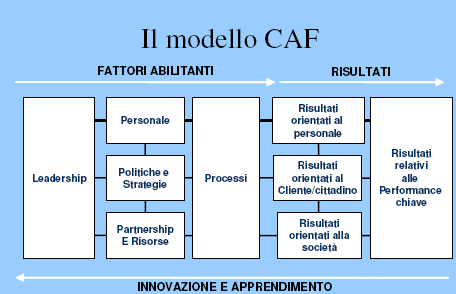 GESTIONE DELLE
RISORSE
MISURE, ANALISI
E MIGLIORAMENTO
REALIZZAZIONE              
DI               
PRODOTTI/SERVIZI
PRODOTTO
SERVIZIO
I Modelli TQM e il Settore Pubblico in Europa
Due eventi significativi nel 2000
Assegnato per la prima volta il Premio Qualità Europeo per il Public Sector (EFQM)
			Inland Revenue Accounts Office Cumbernauld

Creazione del COMMON ASSESSMENT FRAMEWORK
	(CAF) per il Settore Pubblico 	
	Convegno UE di Lisbona (maggio 2000) 
derivato dal Modello EFQM
schema semplificato di autovalutazione per la P.A.
ponte di collegamento tra le esperienze dei vari paesi UE
sperimentato positivamente anche in 18 realtà italiane
    (iniziativa Formez – Dipartimento della Funzione Pubblica)
IL CAF e il suo sviluppo
Il Modello è il risultato della cooperazione tra i Ministri della Funzione Pubblica dell’Unione Europea, la Speyer School e l’EFQM
2000
2002
2005
2006
Seconda ver-sione ufficiale 

Prima edizione
Premio P.A.
Prima versione pilota
Prima versione ufficiale
Laboratori -   
Percorsi della Qualità
Formez
2008- 2009
2007- 2008
2009- 2010
2012
I modelli adattati ai settori
(Giustizia, Scuola, Comuni, Sanità,  …)
Seconda edizione
Premio 
P.A.
I livelli di validazione CAF
(Caf Validation)
Il Modello
CAF 2013
I livelli di validazione CAF
(Caf Validation)
Imperativi della PA moderna
 OPERARE ENTRO LE LEGGI, I DISPOSITIVI, I REGOLAMENTI

 EROGARE SERVIZI “ECCELLENTI”AI CITTADINI

 PERSEGUIRE E COGLIERE GLI STIMOLI AL CAMBIAMENTO

 MODERNIZZARE LO STILE DI MANAGEMENT E LA GESTIONE

 OPERARE IN MODO EFFICACE ED EFFICIENTE

 GENERARE VALORE AGGIUNTO IN MODO ECONOMICO
     “value for money”
L’esigenza di un Modello
A prescindere dal settore in cui opera, dalle sue dimensioni, struttura o maturità, qualsiasi organizzazione ha bisogno di dotarsi  di un adeguato sistema di management (“gestione”).
Mediante i Modelli per l’Eccellenza essa può farlo nel modo migliore perché:
I Modelli sono strumenti pratici che permettono di verificare
     l’organizzazione a fronte di criteri largamente condivisi

 Forniscono una visione olistica dell’organizzazione, permettendo di
    individuare  i punti forti e le aree da migliorare

 Permettono di correlare ciò che l’organizzazione fa (i “fattori
    abilitanti”) con i risultati 

 Sono in grado di misurare la posizione dell’organizzazione sul cammino
    verso l’eccellenza ed i progressi ottenuti

 Permettono di confrontarsi con le organizzazioni migliori

 Permettono di focalizzare progetti ed iniziative di miglioramento
    sulle priorità
TQM e ISO9000
Leadership
 Politiche e Strategie 
 Sviluppo e Motivazione Persone
 Risorse
 Sistema Qualità
 Processi
 Apprendimento e Ricerca Prassi Migliori
 Miglioramento Continuo
 Obiettivi Sfidanti
 Risultati: Clienti, Personale  
   Impatto Società, Prodotti,
   Processi, Economia e 
   Finanza
 Confronto con
   Organizzazioni Leader
In altri termini, l’applicazione  di un modello di Total Quality Mana-gement   è   il   modo  più  efficace    
 e   coerente    per   proseguire    il  
   consolidamento  e  la   struttura-
     zione,  nell’ottica   della   eccel-
       lenza,   del   sistema  di  mana-
         gement   per   le     organizza-
           zioni  che   hanno   costruito 
             un   sistema  di     gestione 
               basato      sulle    Norme 
                  ISO 9000:2000  (in  par-
                     ticolare ISO9004:2000)  

                        C’è una sostanziale
                          coincidenza   tra   i
                       concetti   fondamen-
              tali  della  eccellenza  ed  i  
   principi   di   gestione per la Qualità della ISO9004:2000
STRATEGIE   
 TQM
SISTEMA
QUALITA’
MODELLI
 TQM
ECCELLENZA
Responsabilità del vertice
 Sistema di qualità 
 Attenzione al    cliente 
 Processi 
 Risorse
  Miglioramento   continuo
PROCESSI E MIGLIORAMENTO CONTINUO
ISO9000:2000
Responsabilità direzione
 Sistema qualità 
 Procedure
 Prove, controlli,   collaudi
 Azioni corrett. e preventive
Misure, analisi
ISO9000:94
REQUISITI DI BASE
IL MODELLO CAF NELLA PPAA
IL CONCETTO DI
ECCELLENZA SOSTENIBILE
DEFINIZIONE DEL MODELLO CAF
Il Modello CAF è un 
QUADRO DI RIFERIMENTO, 
che riconosce  la 
PLURALITÀ DEGLI APPROCCI 
al perseguimento di una
ECCELLENZA SOSTENIBILE 
nel tempo
DEFINIZIONE DEL MODELLO CAF
IL Modello CAF è un 
“QUADRO DI RIFERIMENTO”

Un insieme di best practice di alto livello
	 tra le quali è possibile individuare le proprie risposte

Uno “strumento campione” 		
	con cui ogni organizzazione può diventare “eccellente”
migliorare continuamente attraverso l’ “autovalutazione”
assicurare un fondamento razionale alle proprie strategie 

Un metro per misurare le organizzazioni
	 che concorrono ai Premi della Qualità
DEFINIZIONE DEL MODELLO CAF
IL Modello EFQM riconosce la 
“PLURALITA’ DEGLI APPROCCI”	
 	
     E’ applicabile a tutte le organizzazioni, senza 	distinzione di tipologia
 	È aperto a tutti i contributi a valore aggiunto 
 	Non è prescrittivo
 	Non definisce regole di implementazione
DEFINIZIONE DEL MODELLO CAF
IL Modello EFQM persegue una 
“ECCELLENZA SOSTENIBILE NEL TEMPO”
	
 	Non è fissato un livello standard di eccellenza comune a 	tutte le organizzazioni, come potrebbe essere ad esempio 	quello dei premi
 	Ogni organizzazione deve comprendere quale possa 	essere	il proprio livello di eccellenza sostenibile, in 	funzione del contesto in cui opera e delle risorse di cui 	dispone 
 	Il livello di eccellenza sostenibile può variare nel tempo in 	funzione dei cambiamenti interni/esterni all’organizzazione